Taller para análisis de entorno del Plan Nacional de la Educación Superior (PLANES) 2026-2030 “La persona profesional del futuro: una visión al año 2050”
División de Planificación Interuniversitaria
24 de enero, 2024
San José, Costa Rica
Agenda
Objetivo del taller
Contexto del PLANES
Algunas estadísticas de diplomas de la educación superior
Indicadores de empleabilidad
Habilidades y competencias
Indicaciones para el desarrollo del taller
Conclusiones
1. Objetivo del taller
Objetivo
Recopilar información respecto a la persona profesional del futuro: una visión al año 2050, desde la perspectiva de la organización que representa, con el fin de aportar al proceso de formulación del Plan Nacional de la Educación Superior 2026-2030.
2. Contexto del PLANES
Normativa PLANES
Constitución Política artículo 85
Entregado en años divisibles entre 5
(30 de junio 2025)
Proceso formulación del PLANES
PLANES  y PNDIP
Procuraduría General de la República Dictamen C-125-2003
(no objeto de sujeción)
Convenio de Coordinación
CONARE elabora directrices
OPES formula el PLANES
Universidades participan en la construcción
Vinculación del PLANES 
con recursos (ingresos y egresos)
Artículo 85 Constitución Política de Costa Rica 
Contraloría General de la República, oficio DFOC-SOC-1014 (13-09-2010)
[Speaker Notes: 4.- Dado que la autonomía de gobierno que la Constitución les reconoce no está sujeta a la Ley (…) las universidades estatales no están sujetas al Plan Nacional de Desarrollo. 
5.- Dichas entidades están obligadas a suministrar información al Ministerio de Planificación Nacional y Política Económica, pero no pueden ser objeto de evaluación por parte de ese órgano
ministerial]
Etapas del proceso PLANES
3. Algunas estadísticas de diplomas de la educación superior
Diplomas
Porcentaje de diplomas otorgados por universidades, por sector 2018-2022
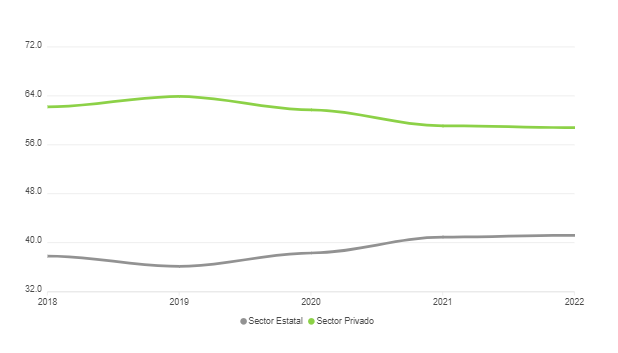 62,2%
63,9%
61,7%
59,1%
58,8%
41,2%
40,9%
37,8%
38,3%
36,1%
2022
2021
2020
2019
2018
Sector estatal
Sector privado
Diplomas
Porcentaje de diplomas otorgados por universidades costarricenses, según sexo y clasificación STEM. 2018-2022
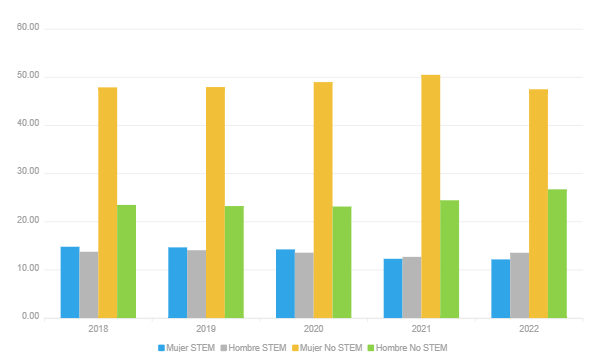 50,5%
49%
47,9%
47,9%
47,5%
26,7%
23,5%
23,2%
24,4%
23,1%
13,7%
14%
13,5%
12,7%
13,5%
14,8%
14,6%
14,2%
12,3%
12,1%
2022
2020
2019
2018
2021
Hombre No STEM
Mujer No STEM
Mujer STEM
Hombre STEM
Diplomas
Porcentaje de diplomas otorgados por universidades costarricenses, por área del conocimiento. 2022
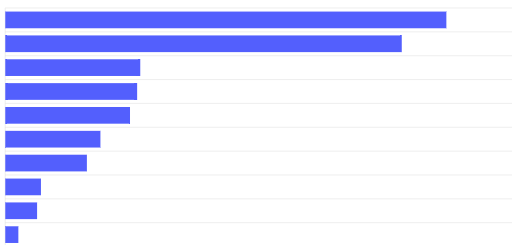 Ciencias Económicas
29,6%
Educación
26,6%
9,0%
Ciencias Sociales
8,8%
Ciencias de la Salud
8,3%
Ingeniería
6,4%
Derecho
Computación
5,4%
2,4%
Artes y Letras
2,1%
Recursos Naturales
0,8%
Ciencias Básicas
4. Indicadores de empleabilidad
Indicadores laborales  de los estudios de seguimiento 2019 - 2022
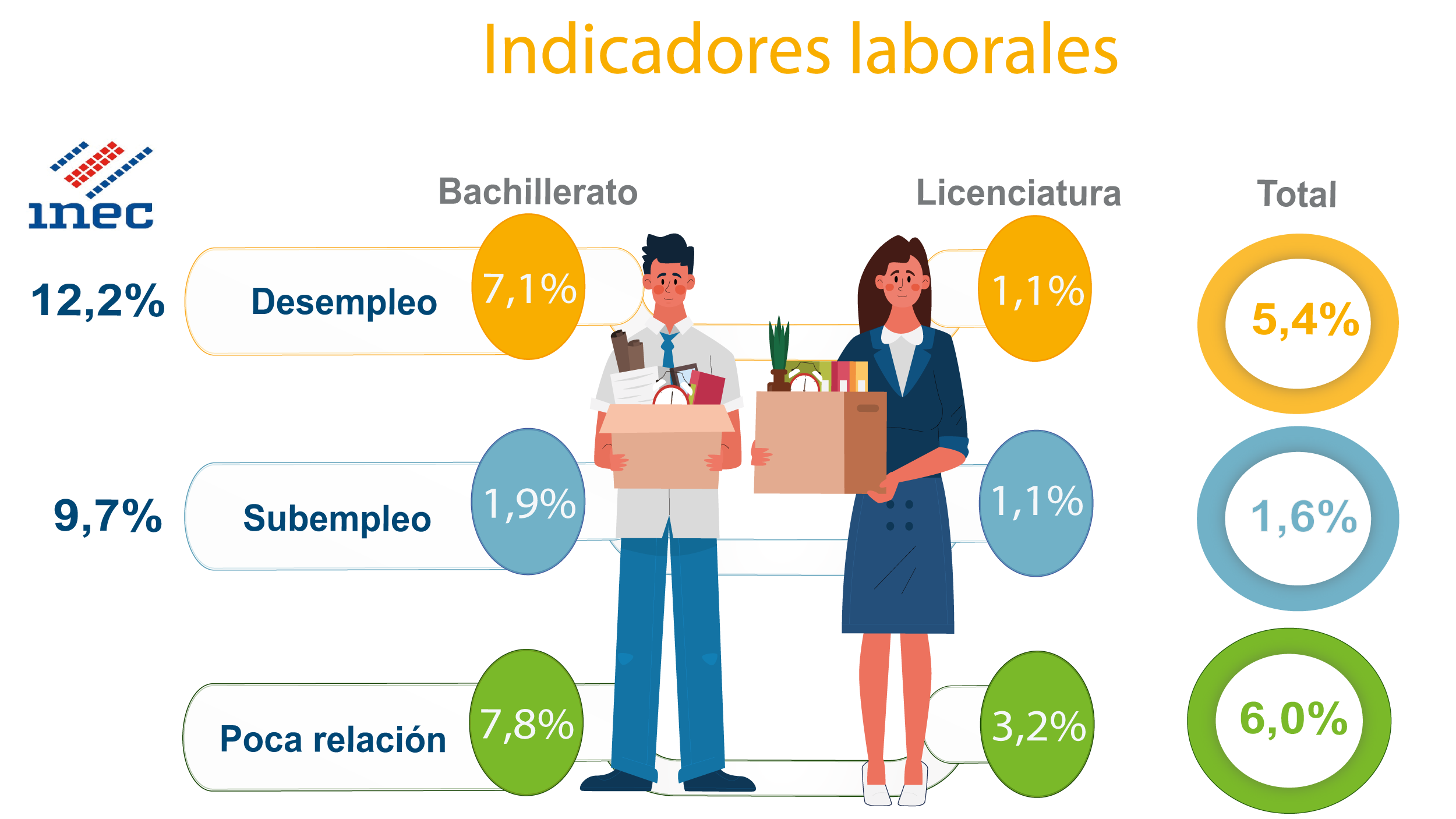 5. Habilidades y competencias
Definiciones
Perfil profesional: comprende el conjunto de capacidades, destrezas, actitudes y valores que se desea formar en la persona como futuro profesional, que le permita desempeñarse, según el campo de acción que le corresponde. UNED, 2023.
Es cuando las tareas se realizan con experiencia y conocimiento. 
OLaP, 2023.
Es cuando una persona puede realizar una tarea de manera correcta. 
OLaP, 2023.
6. Indicaciones para el desarrollo del taller
Indicaciones del taller
1. Se dará apoyo por parte del Conare para cada mesa.
2. Se presentarán preguntas generadoras.
3. La mesa no tiene que llegar a consenso sobre cada pregunta.
4. Se tiene asignados tiempos por cada pregunta.
5. Los espacios de interrupción se manejan por mesa.
6. Se les recuerda mantener sus celulares en silencio.
7. QR con material de consulta.
8. Tema café y bocadillos.
7. Conclusiones
Taller para análisis de entorno del Plan Nacional de la Educación Superior (PLANES) 2026-2030 “La persona profesional del futuro: una visión al 2050”
División de Planificación Interuniversitaria
24 de enero, 2024
San José, Costa Rica